Электронная газета«разговор о важном»
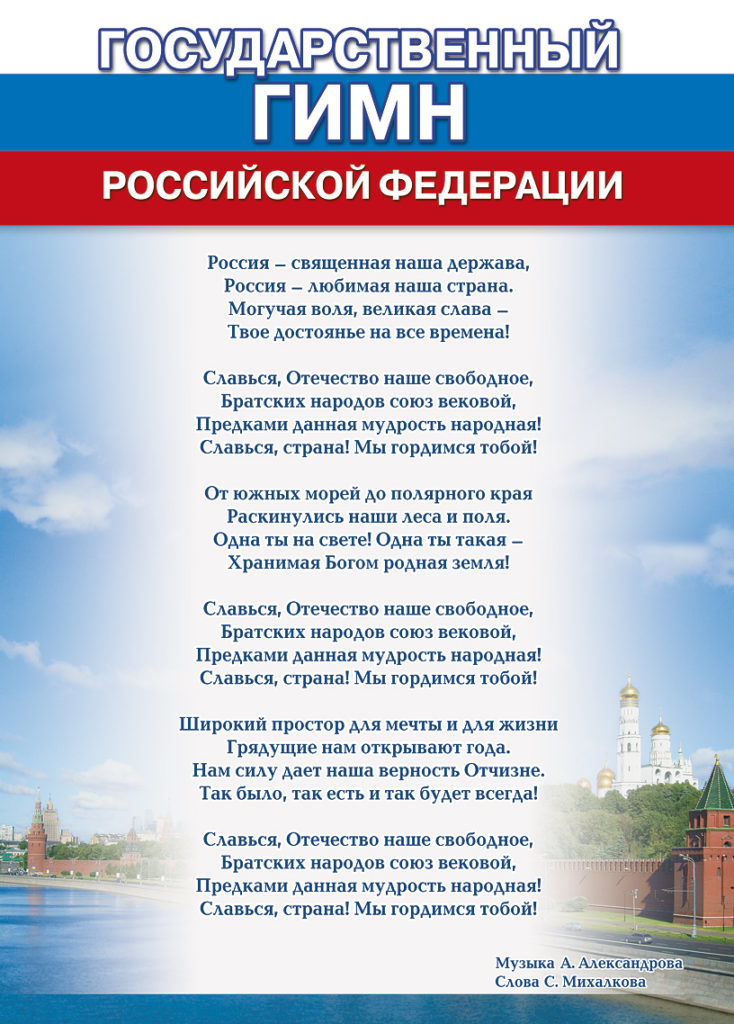 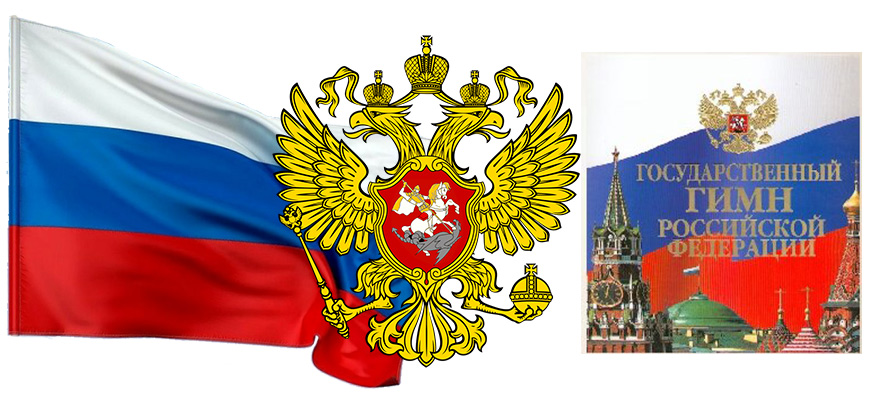 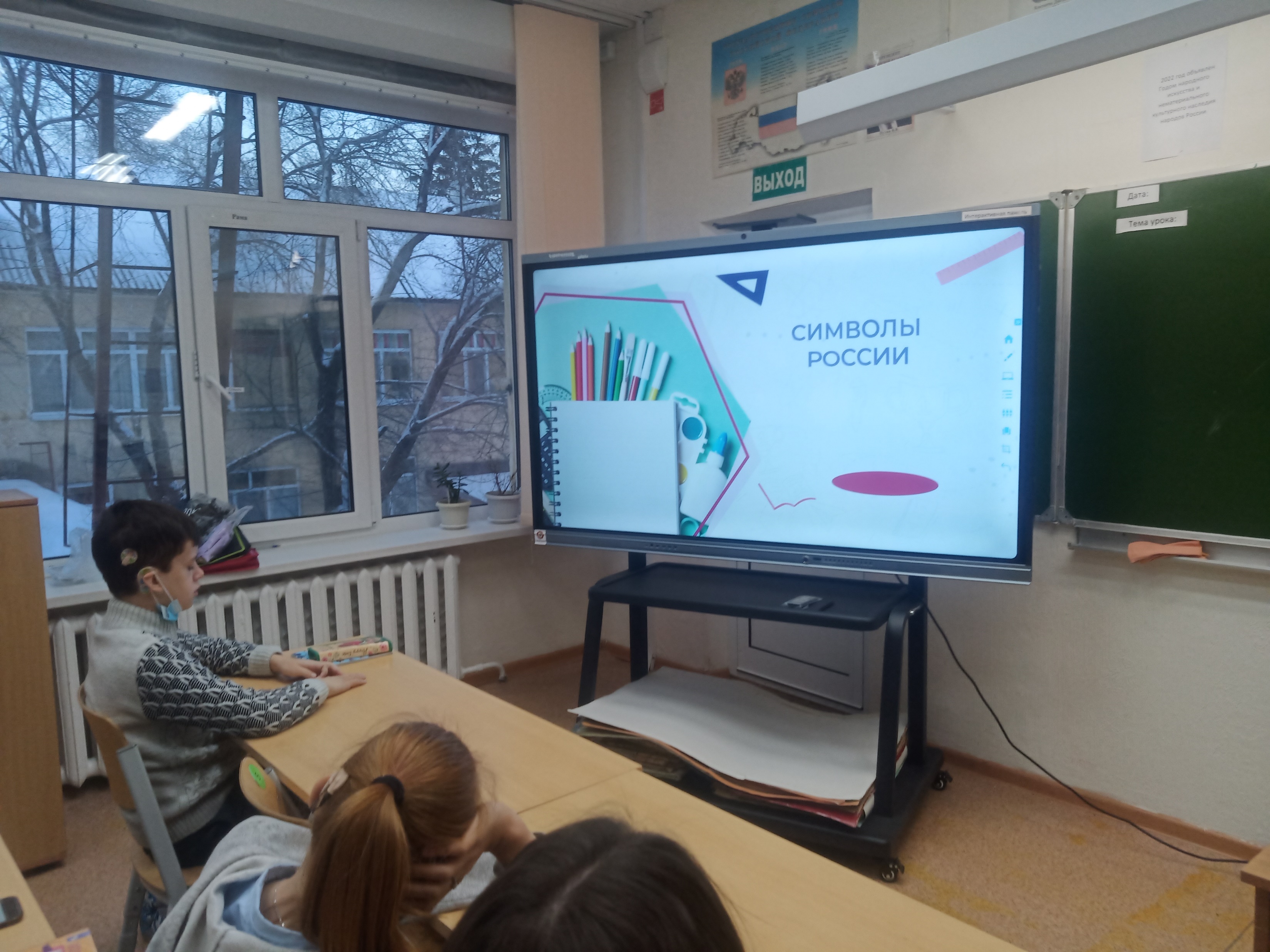 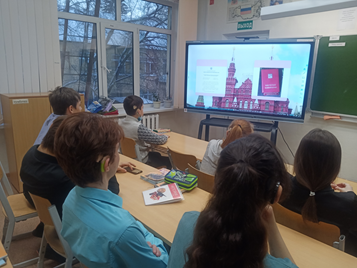 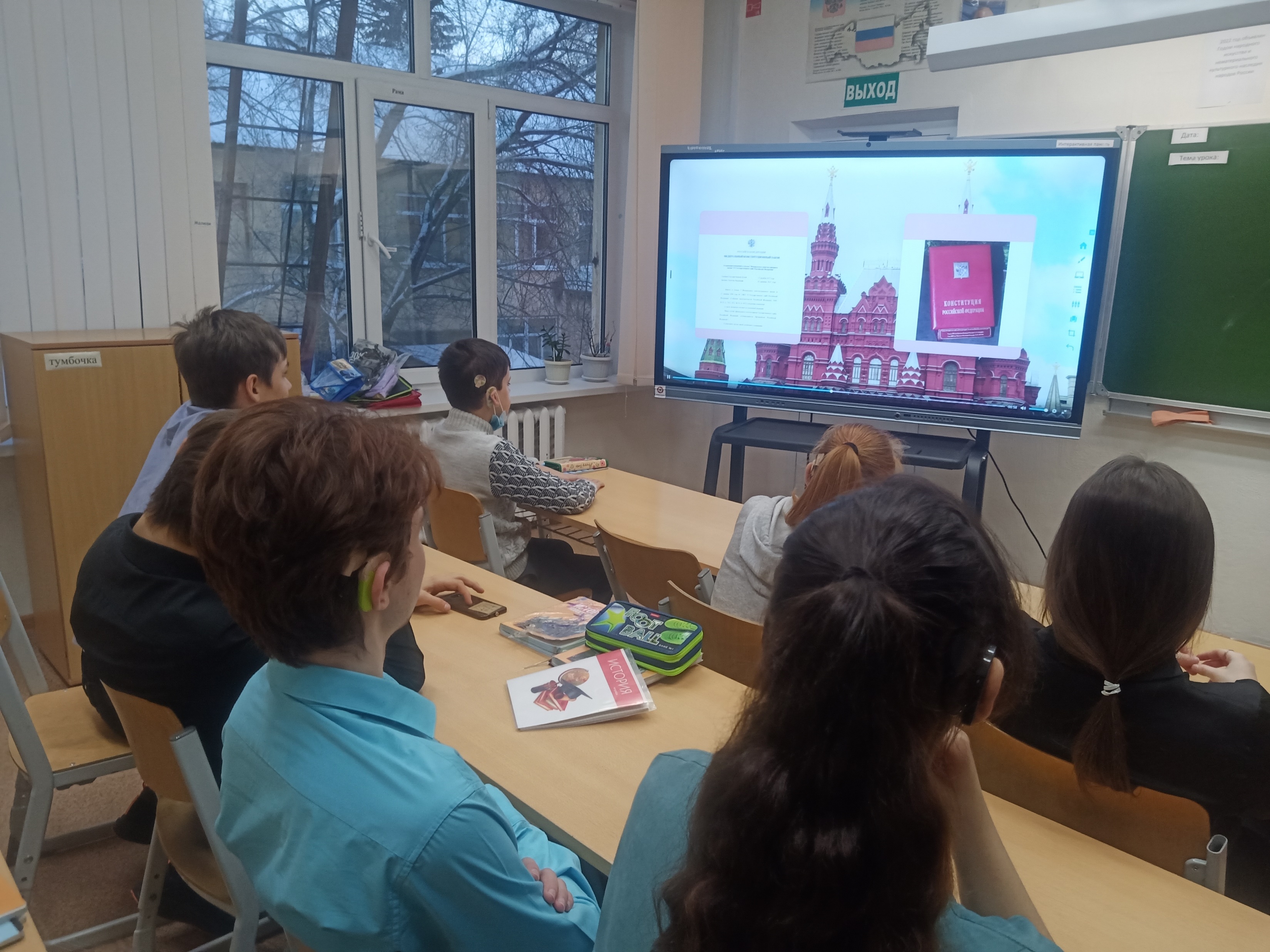 28.11. 2022г. учащиеся 8 «а» класса школы 77 провели мероприятие  посвященное символике России. 
Государственные символы России – что это такое? Какие объекты к ним относятся? Зачем и когда они были созданы? Какую роль играют? Все эти вопросы ребята рассмотрим на  нашем мероприятии  «Символы России»
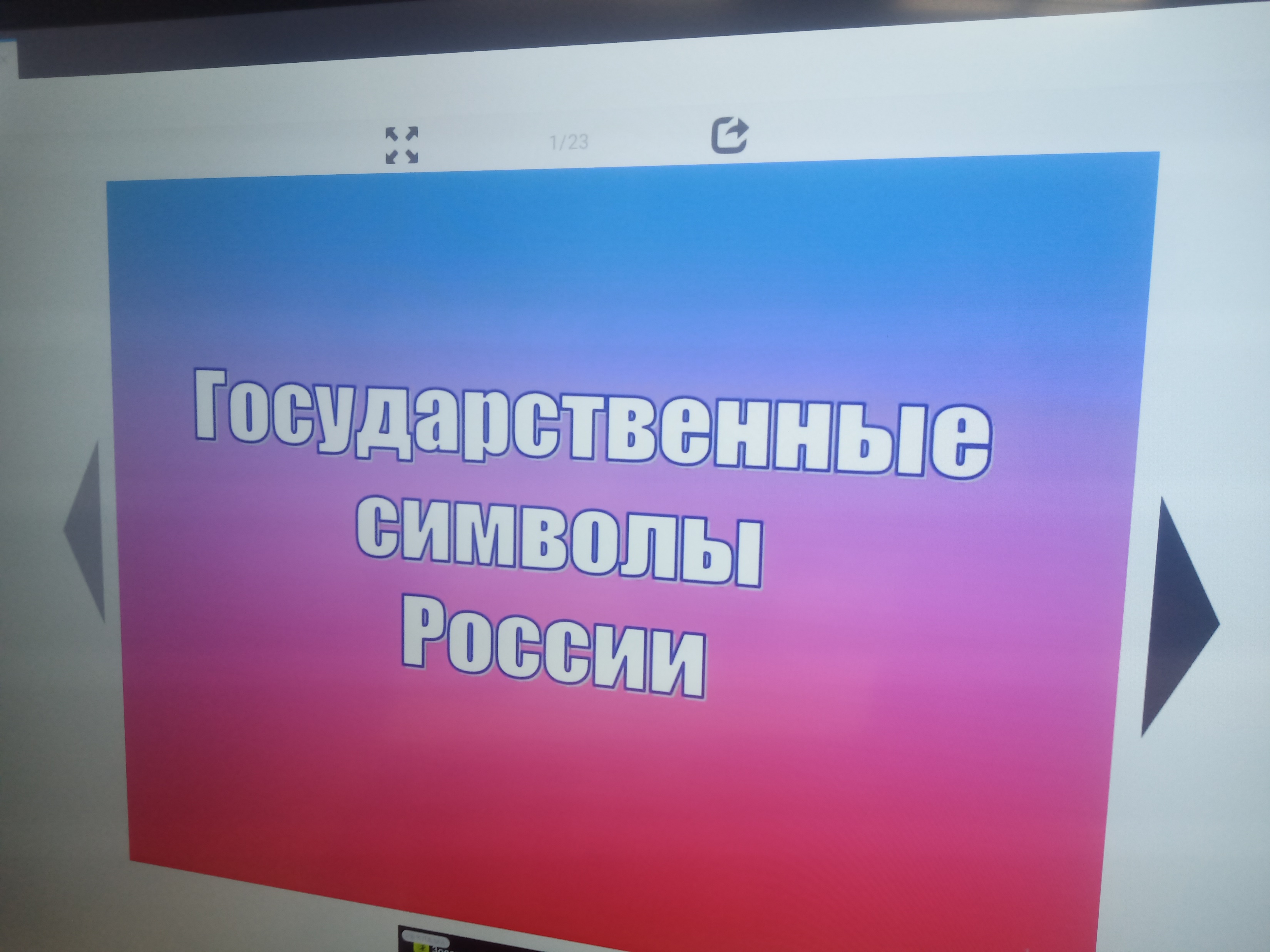 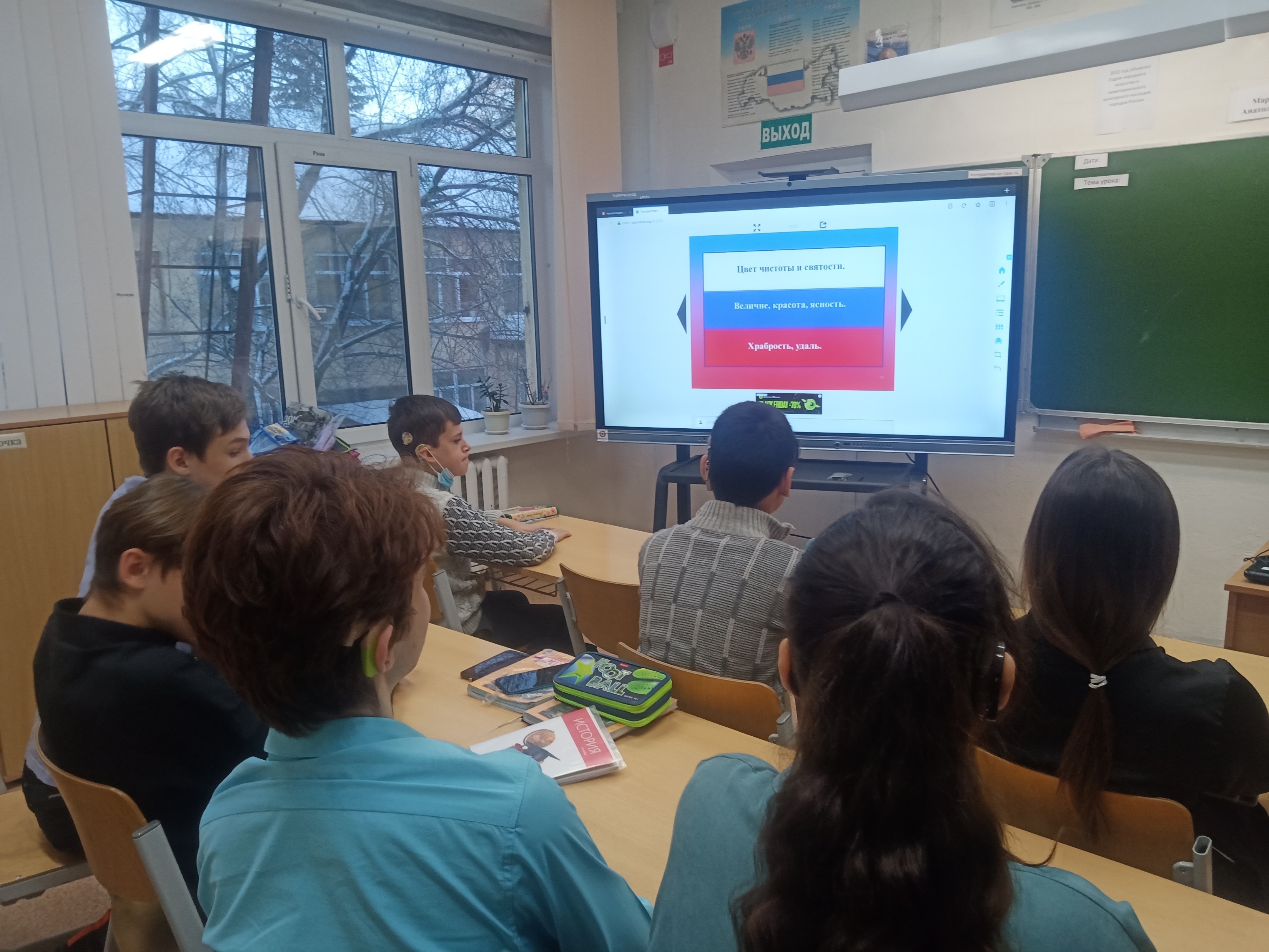 Ответственные: 8  «а» класс. Кружок «Нити времен».
Руководитель: Борисенко М .А.